CONJUNTO 2
9º ano
Discourse Genres
Unit 5
Unit 5
Language Topics
Unit 5
Connectors
• Connectors são usados para ligar frases e palavras. Eles expressam diferentes relações entre as ideias apresentadas.
Adição
and, also, or, furthermore, moreover, in addition, too,
besides, as well as
Contraste
but, although/even though, however, otherwise, yet
alternatively
Consequência
/resultado
as a result, thus, therefore, consequently
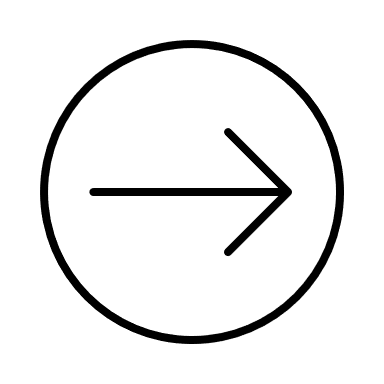 Adição

As customers we have to know our rights.
Furthermore, some institutions can clarify our questions when necessary.
Manufacturers need to provide complete information about their products. Moreover, stores have to make that information available to consumers in a clear manner.
Besides learning how to create a budget, I learned that spending less is always a good idea.
I control my spending as well as my earnings.
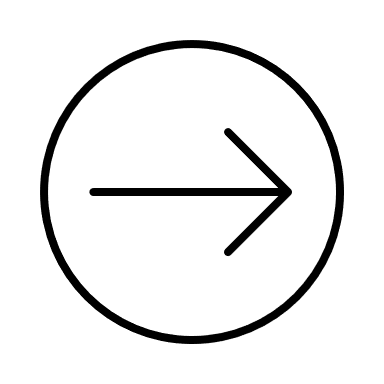 Contraste

Even though I don’t have a job, I save money whenever I can.
My mom opened a savings account for me. However, I have to make my own deposits.
I always make a list before going to the mall, otherwise I buy more things than I need.
If you have problems, talk to our manager. Alternatively, you can send us an e-mail.
I try to plan before I spend, yet it is not always possible.
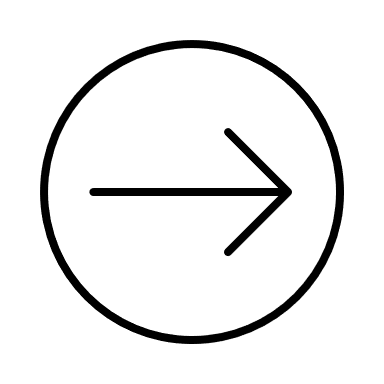